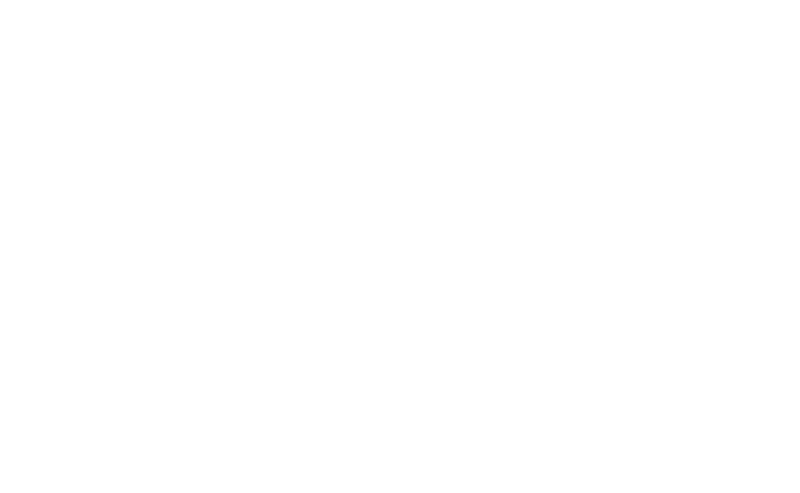 Enhancing Interactivity and engagement to the Science Gateway Community Institute Workforce Development Site
2017 
Tatyana Matthews, Jefferson Ridgeway IV, Disaiah Bennett
Elizabeth City State University
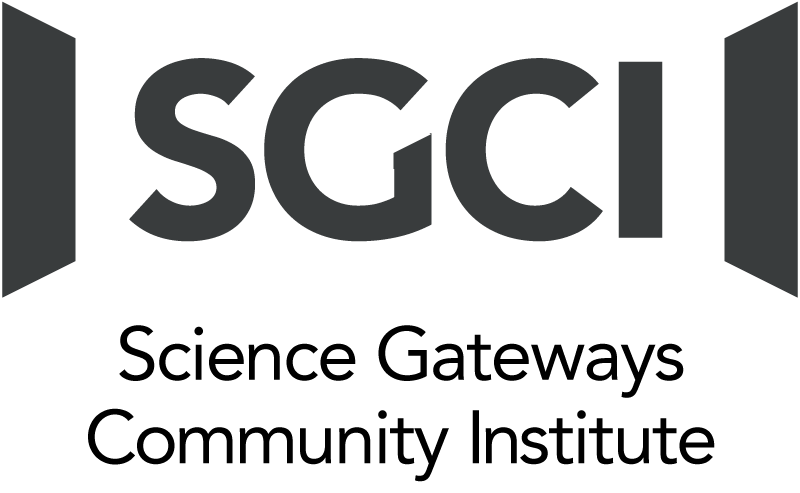 Abstract
The Center of Excellence in Remote Sensing Education and Research (CERSER) on the campus of Elizabeth City State University is a founding member of SGCI led by San Diego Supercomputing Center and the Science Gateways Community Institute (SGCI). One of the five areas of SGCI is the Workforce Development led by Dr. Linda Hayden. Workforce Development aims to nurture the next generation of gateway users and developers and engage the potential of students from underrepresented groups.
[Speaker Notes: Disaiah]
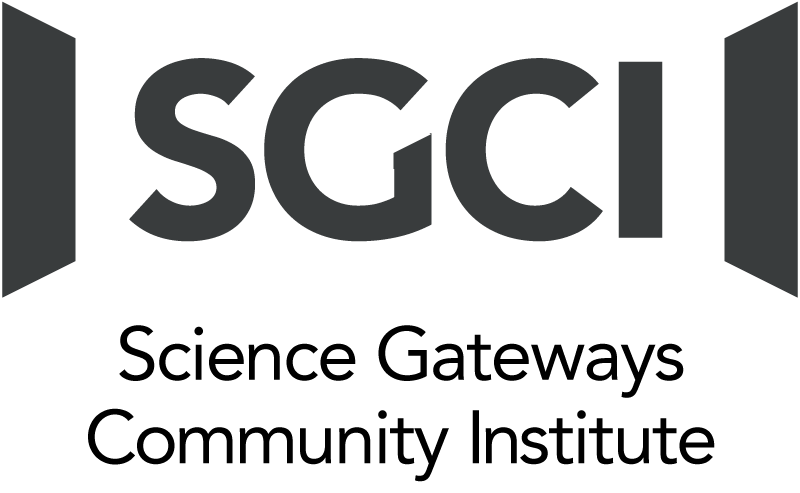 Abstract
As science today grows increasingly computer based, it poses challenges and opportunities for researchers. Scientists and engineers are turning to gateways to allow them to analyze, share, and understand large volumes of data more effectively. The existence of science and engineering gateways and the sophisticated cyberinfrastructure (CI) tools together can significantly improve the productivity of researchers. Most importantly, science gateways can give uniform access to the cyberinfrastructure that enables cutting-edge science.
[Speaker Notes: Disaiah]
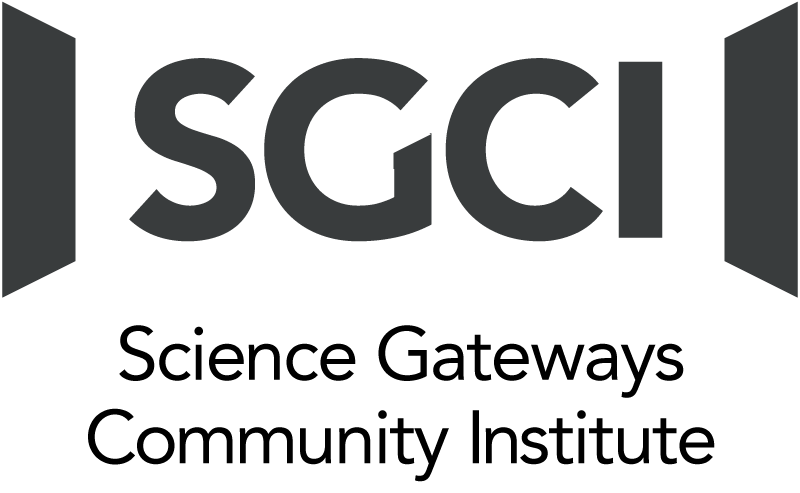 Abstract
The goal of the web development team was to increase the interactivity of the SGCI Young Professionals site to attract potential members and disseminate information. This was completed utilizing WordPress Widgets to provide graphical and interactive components. Bootstrap components (HTML, CSS, and JavaScript) were also researched for their inclusion into the current WordPress Content Management System (CMS) and the future Liferay CMS.
[Speaker Notes: Disaiah]
Research Overview
[Speaker Notes: Taty]
CERSER 
+ 
San Diego Supercomputing Center and Science Gateways Community Institute
Enable researchers to analyze, share, and understand large volumes of data more effectively
Improve the productivity of researchers
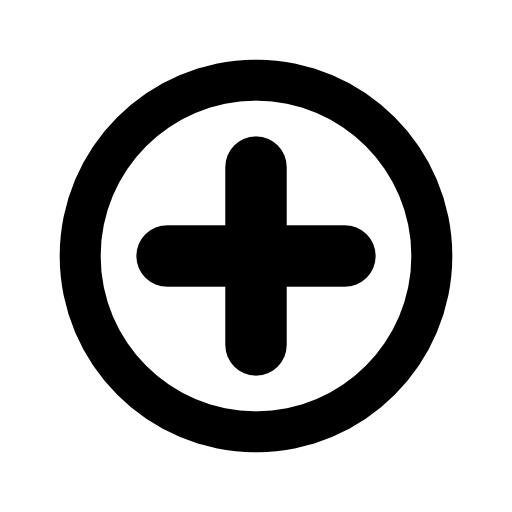 Interactivity

Potential Members

Information
Workforce Development is one of five key areas within SGCI
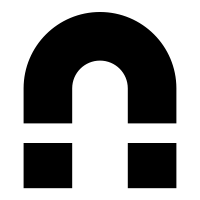 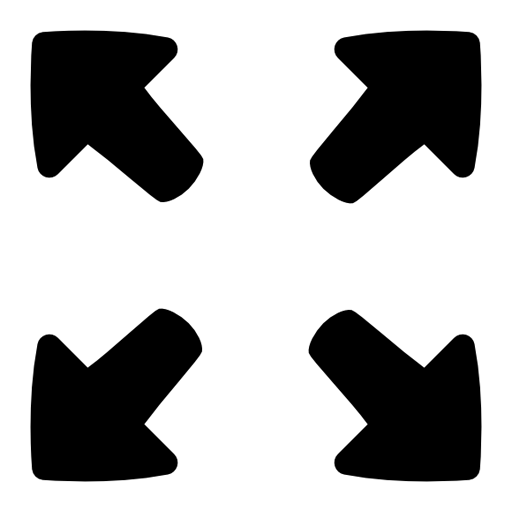 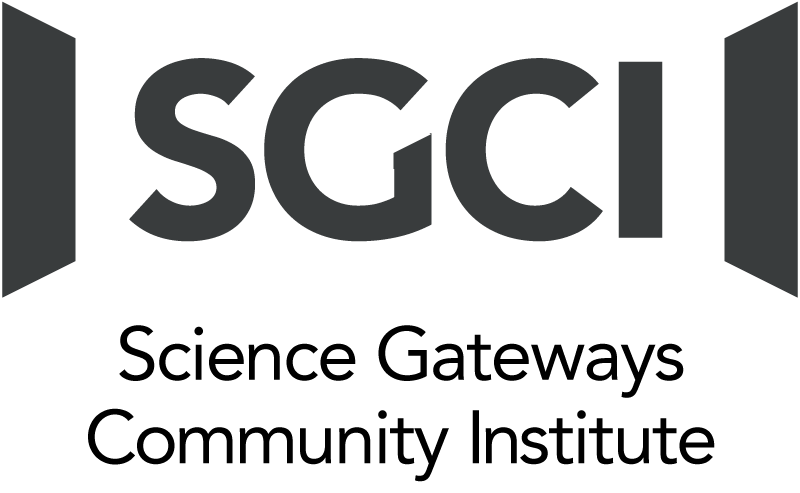 [Speaker Notes: -Balloon1: CERSER on campus of ECSU has partnered with San Diego Computing Center in SGCI
	-SGCI officially began in 2016
	-San Diego Computing Center is the lead on this initiative
	-Other partners include Purdue University, Indiana University, University of Michigan as well as many others
-Balloon2: Dr. Linda Hayden leads the Workforce Development area which strives to tap into the undeveloped potential of students from underrepresented groups and then increase the development of young developers 
-Balloon3: science -> grows computer based -> provides opportunity for researchers -> scientists and engineers are turning to gateways to enable them to...
-Balloon4: gateways, tools and resources available through sites can...
-Balloon5: goal of web development team was to ... to SGCI site]
Science Gateways Community Institute (SGCI)
The Science Gateway Community Institute (SGCI) Workforce Development Team is tasked with attracting professionals, faculty, and students to participate in conferences, workshops, and internships
Dr. Linda Hayden is the lead on this component of SGCI
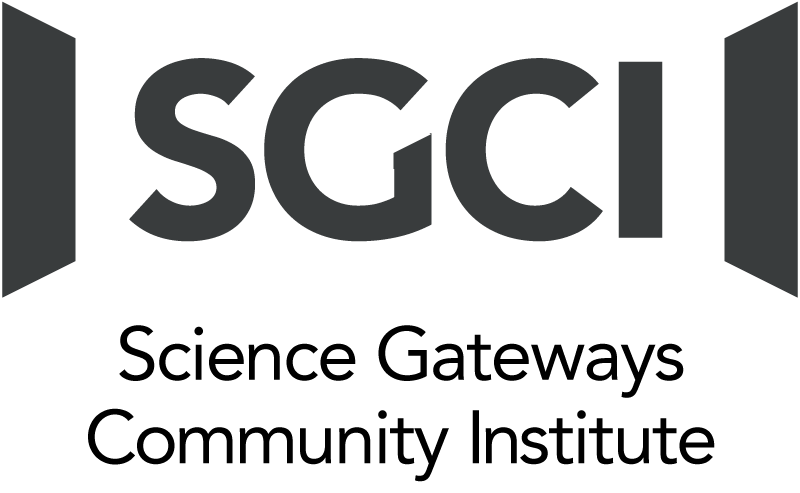 [Speaker Notes: Taty]
Workforce Development Page
[Speaker Notes: Taty]
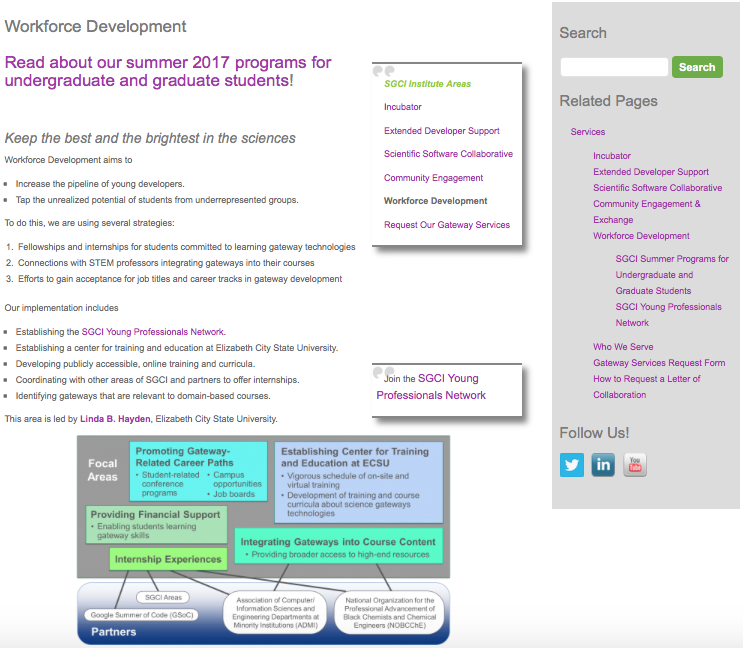 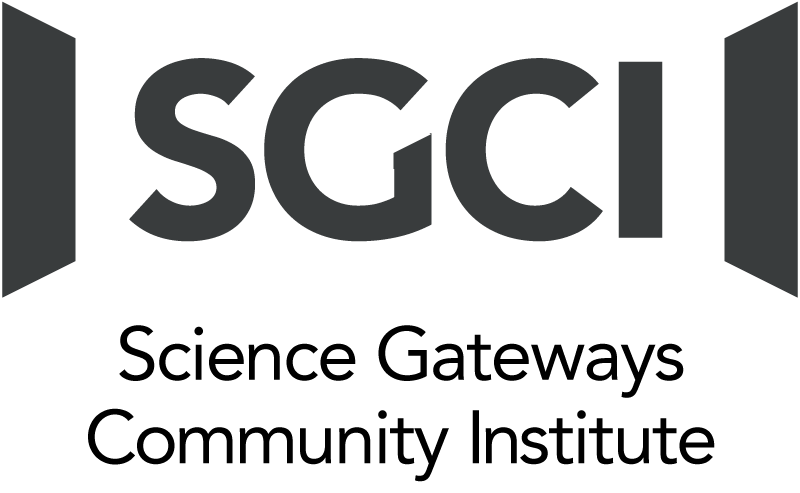 Original Site
[Speaker Notes: Taty

Red points, areas we focused on]
Tools
[Speaker Notes: Jeff

- According to tatyana's previous slide, the original SGCI webpage uses a content management system]
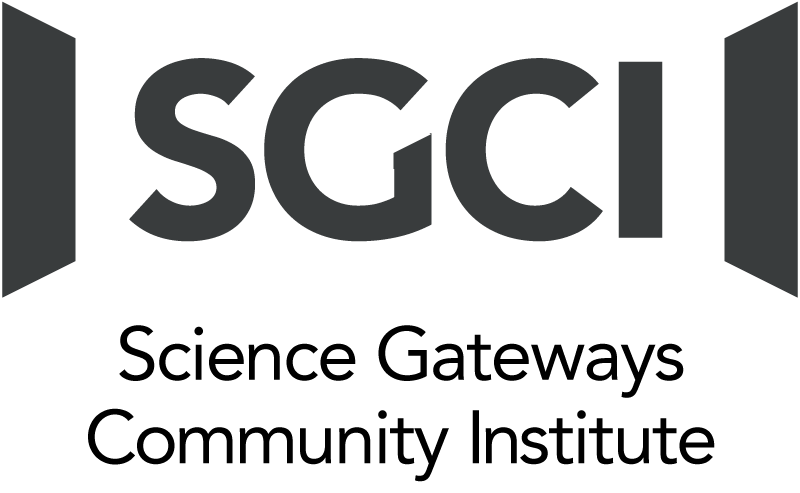 WordPress
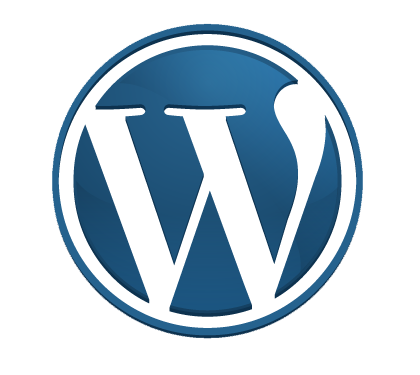 “publishing platform that makes it easy for anyone to publish online, and proudly powers millions of websites”
 Content Management System (CMS)
 The SGCI site uses a WordPress theme, which controls its general look and feel
[Speaker Notes: Jeff

-CMS is a web application that enables multiple users with various permissions to manage content and data]
Bootstrap
“the most popular HTML, CSS, and JS framework for developing responsive, mobile first projects on the web”
Key Benefits
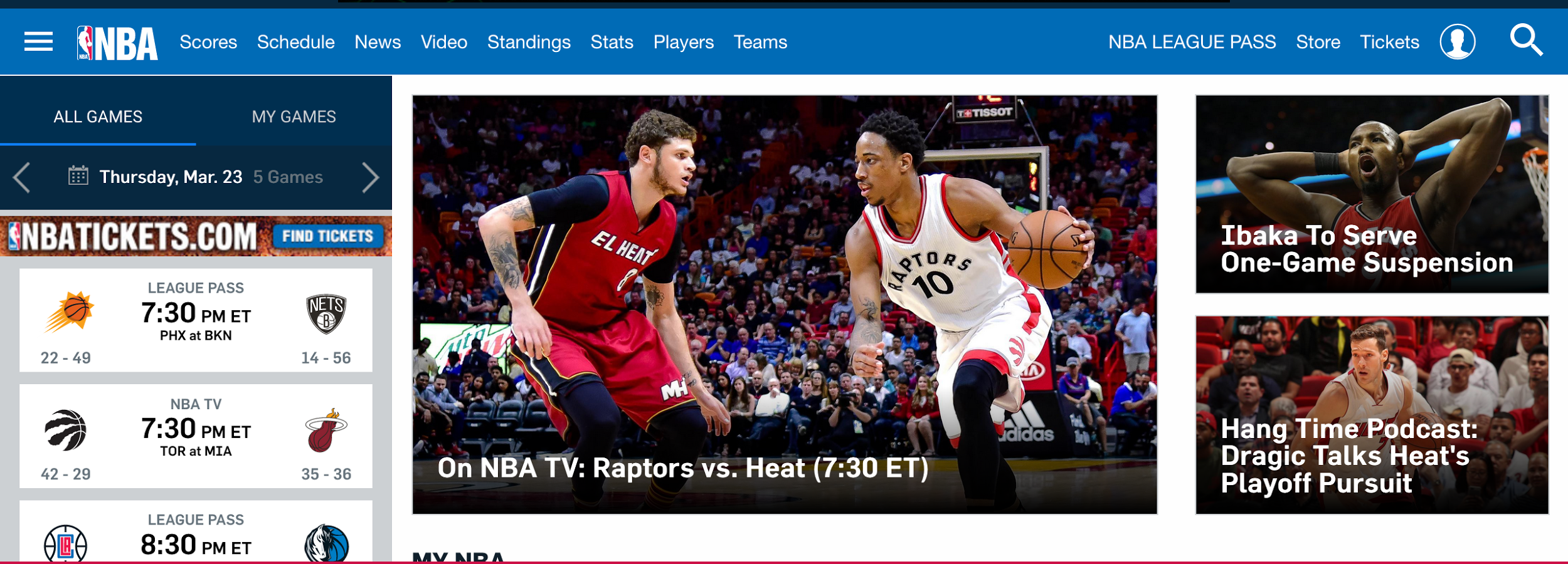 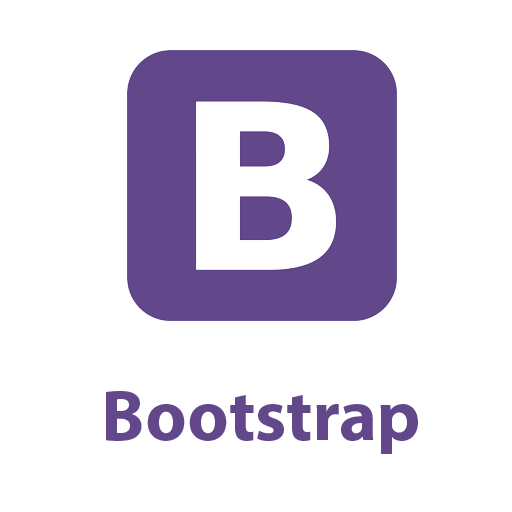 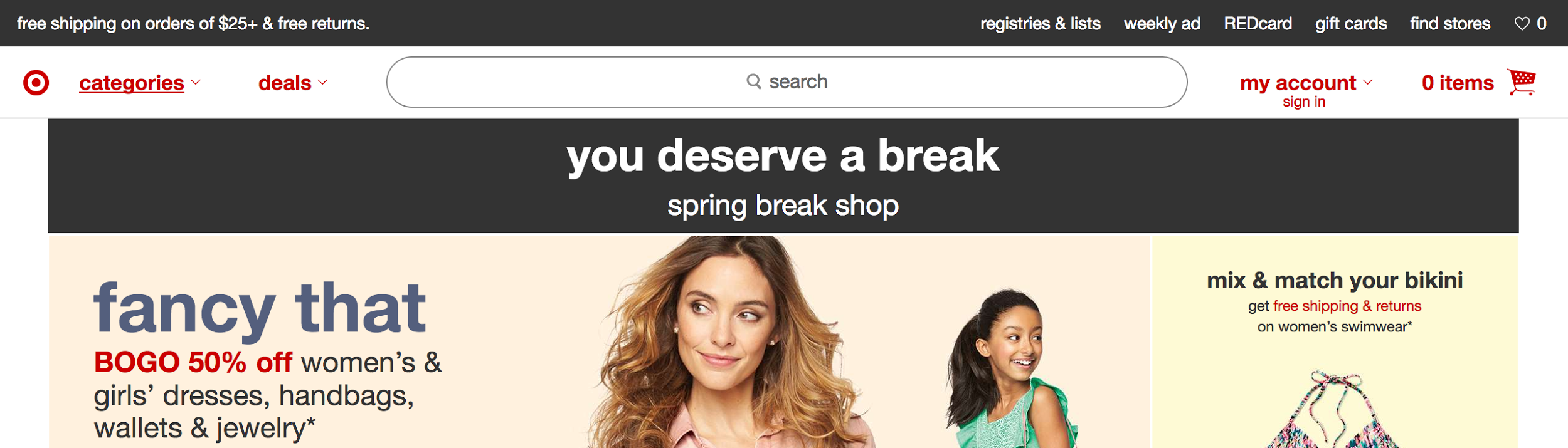 Components


Ease of Use
Open-Source
Navigation
Iconography
Dropdowns
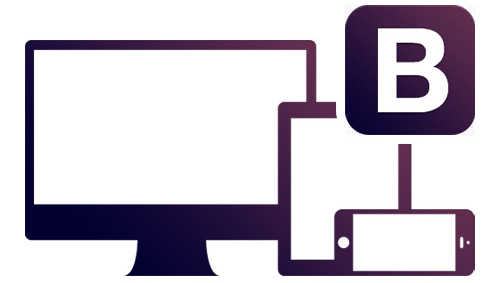 [Speaker Notes: Jeff

- Another tool in web development that has become popular is bootstrap.]
Goal
[Speaker Notes: Taty]
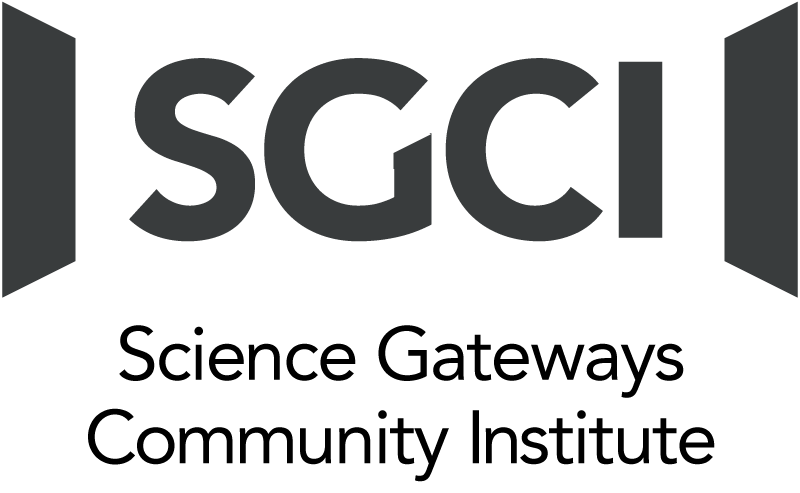 Use Bootstrap components in WordPress to enhance the SGCI site
[Speaker Notes: Taty

Over-arching goal]
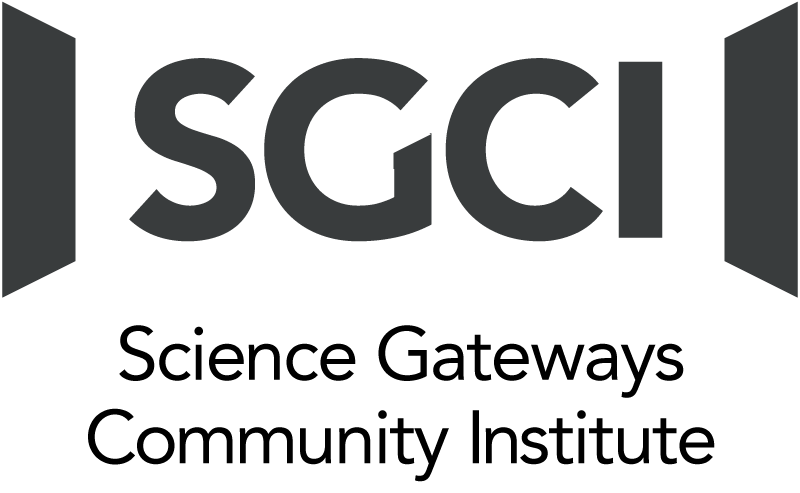 Roadblock
Current site uses WordPress theme
Cannot use Bootstrap components unless using a Bootstrap theme in WordPress
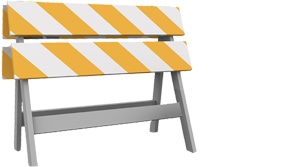 [Speaker Notes: Jeff]
Page Enhancements
[Speaker Notes: Jeff

-To compensate for the failure of bootstrap components and the incompatibility, team used the widgets available through wordpress]
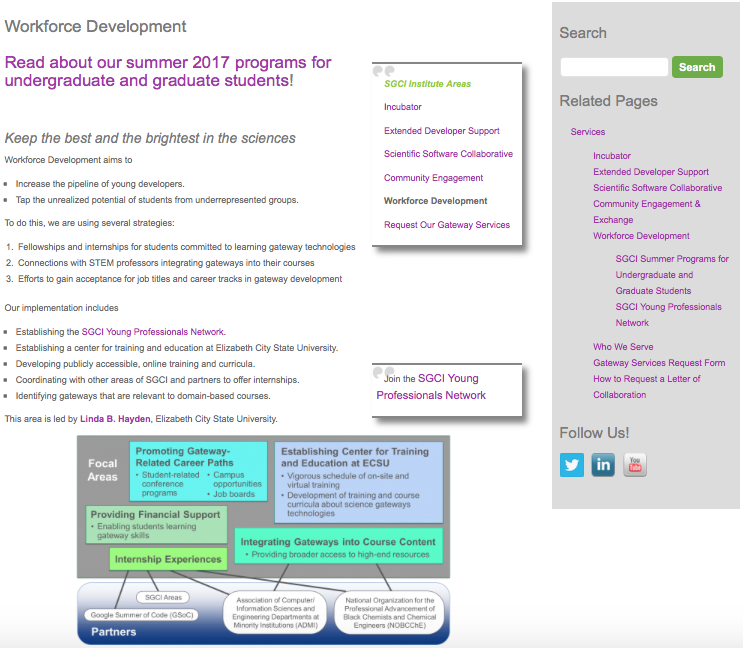 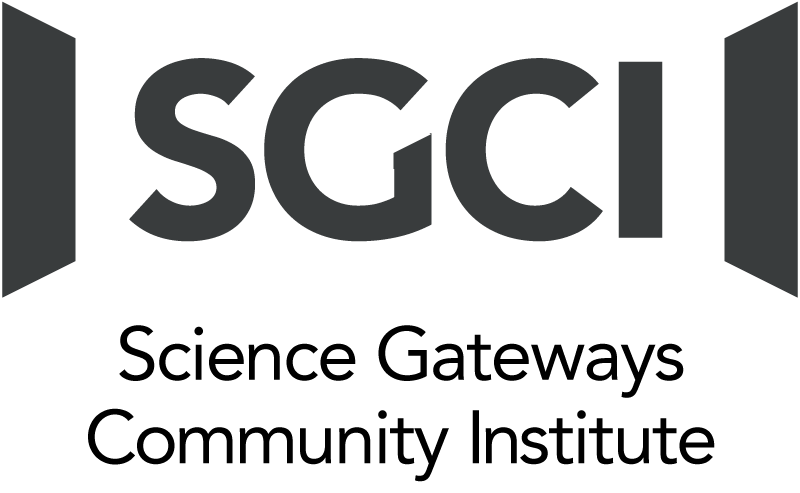 Original Site
[Speaker Notes: Jeff

Reminder of Original Site]
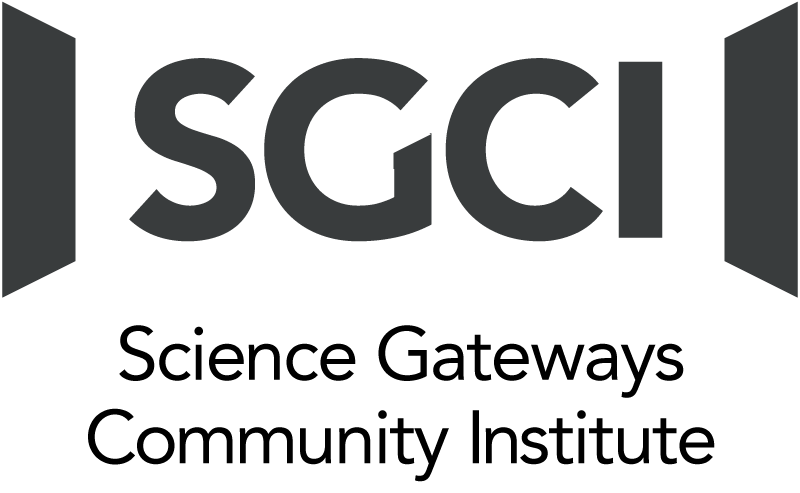 Widget: Image Hover Effects
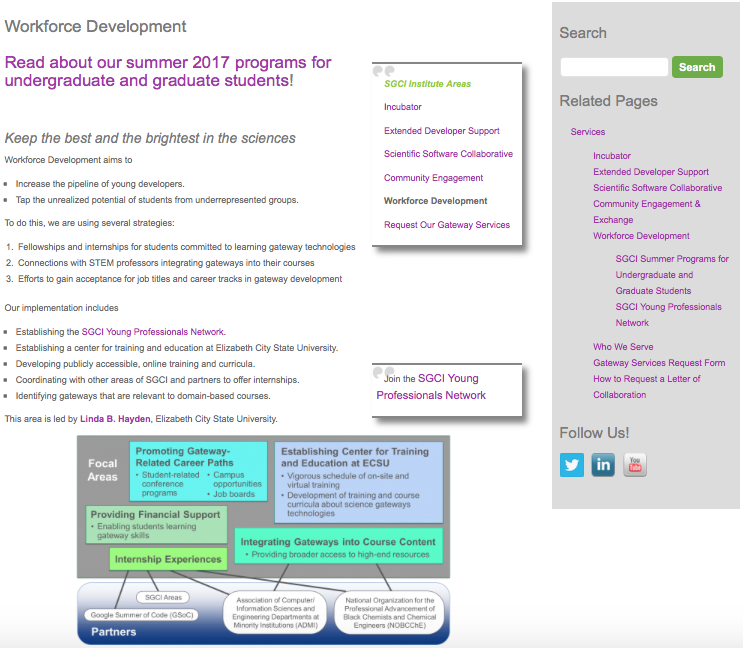 [Speaker Notes: Jeff]
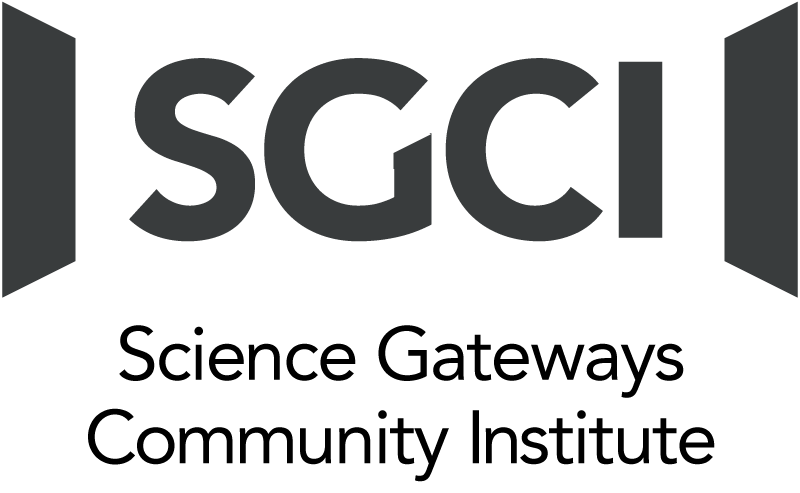 Widget: Image Hover Effects
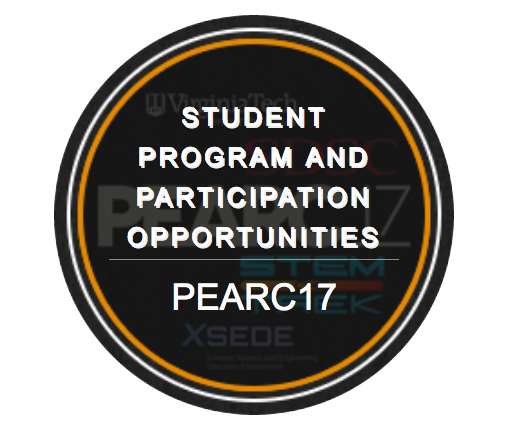 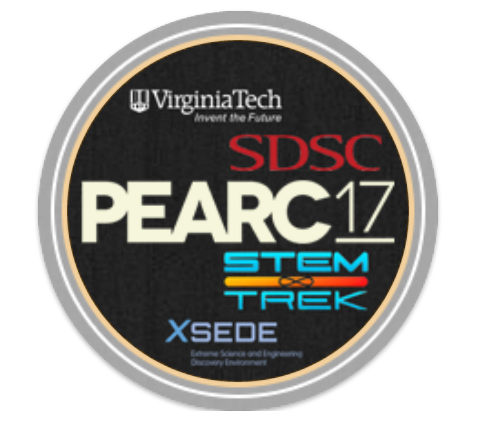 [Speaker Notes: Jeff

-If one clicks the widget, it provides a link to the program’s page]
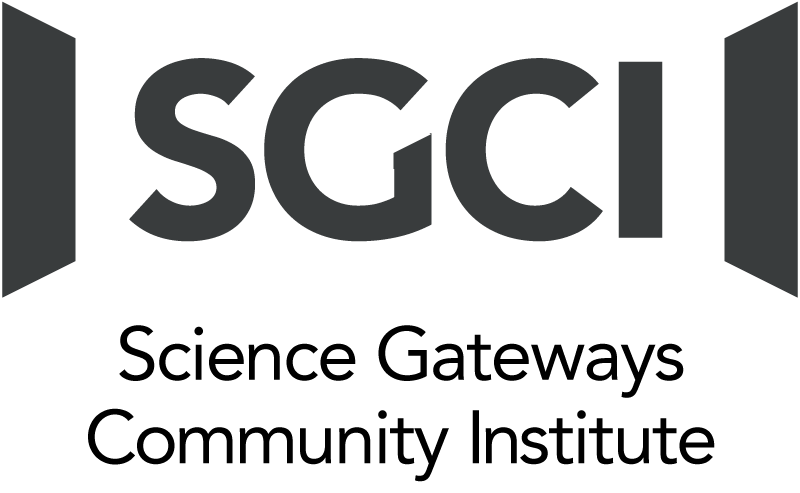 Widget: Soliloquy
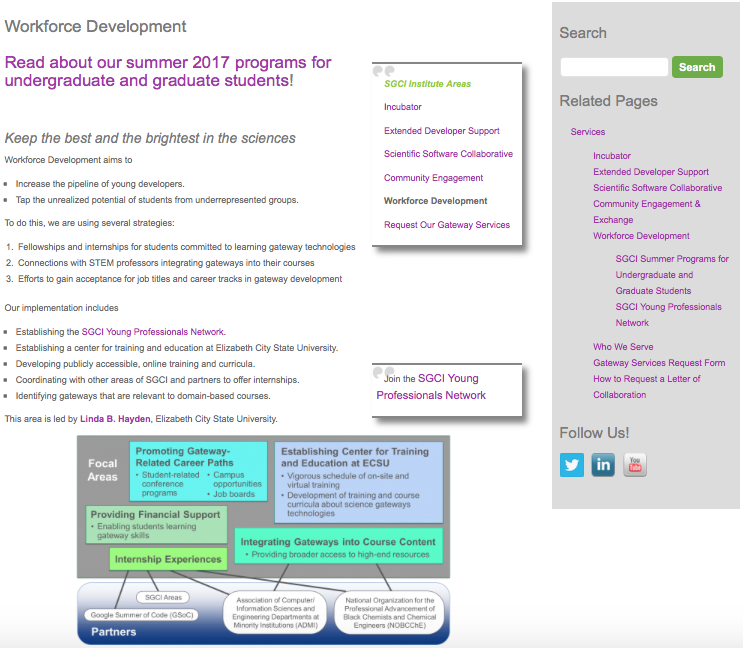 [Speaker Notes: Jeff]
Widget: Soliloquy
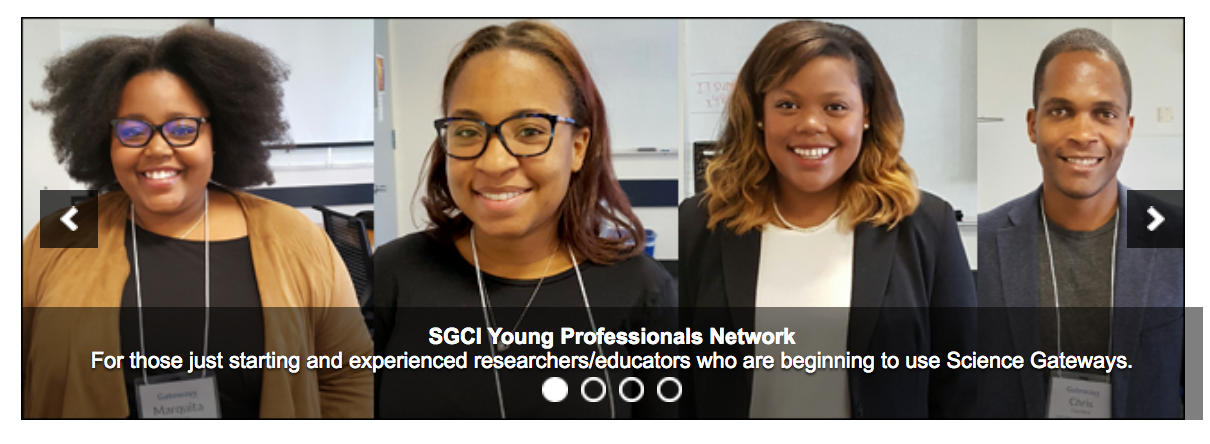 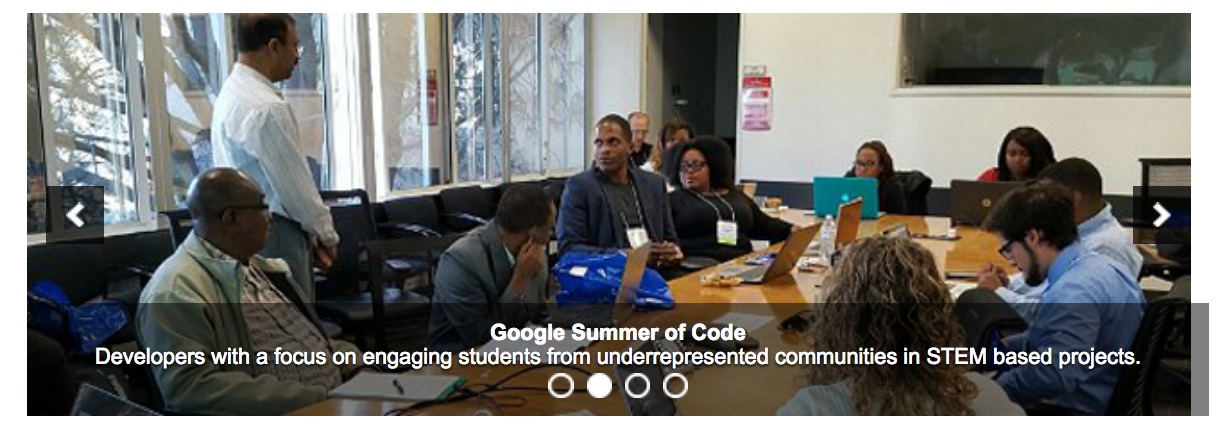 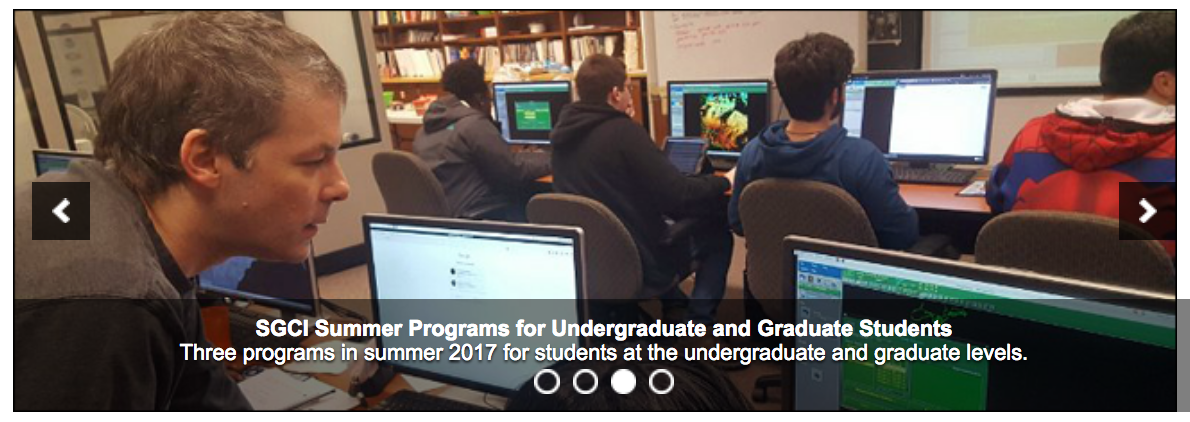 [Speaker Notes: Jeff

-each image is linked]
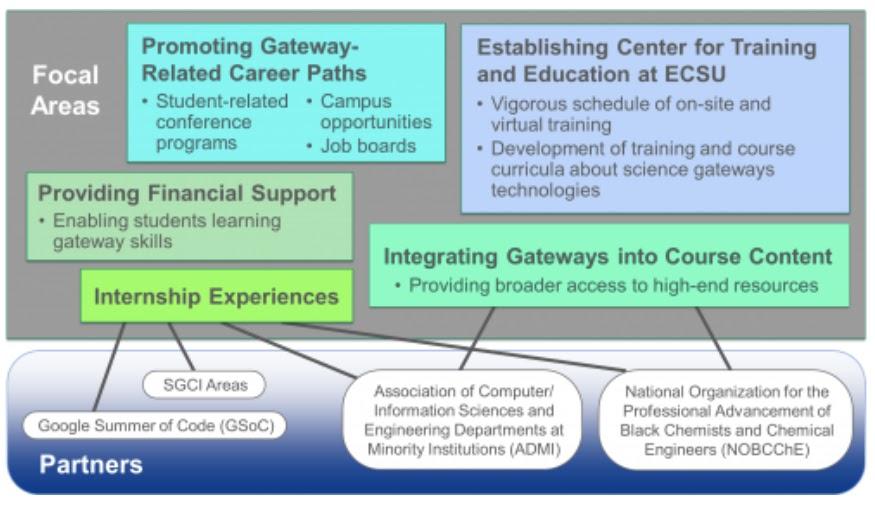 [Speaker Notes: Disaiah

-lastly team redesigned color scheme, difficult lines to follow.]
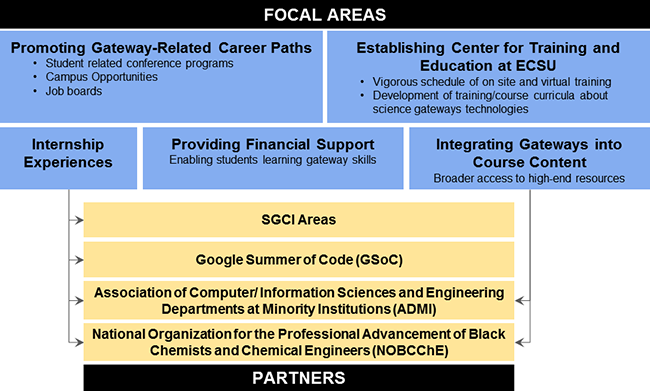 [Speaker Notes: Disaiah

-The new design on the page included resizing and arranging the boxes under the focal areas to present a more appealing design.

-The color scheme was also changed to present the content in a clearer method.

-The intersecting lines were redesigned for the user to differentiate the content between the focal areas and partering locations.]
Demo
[Speaker Notes: Taty

Workforce Development Site Link: http://sciencegateways.org/services/workforce-development/]
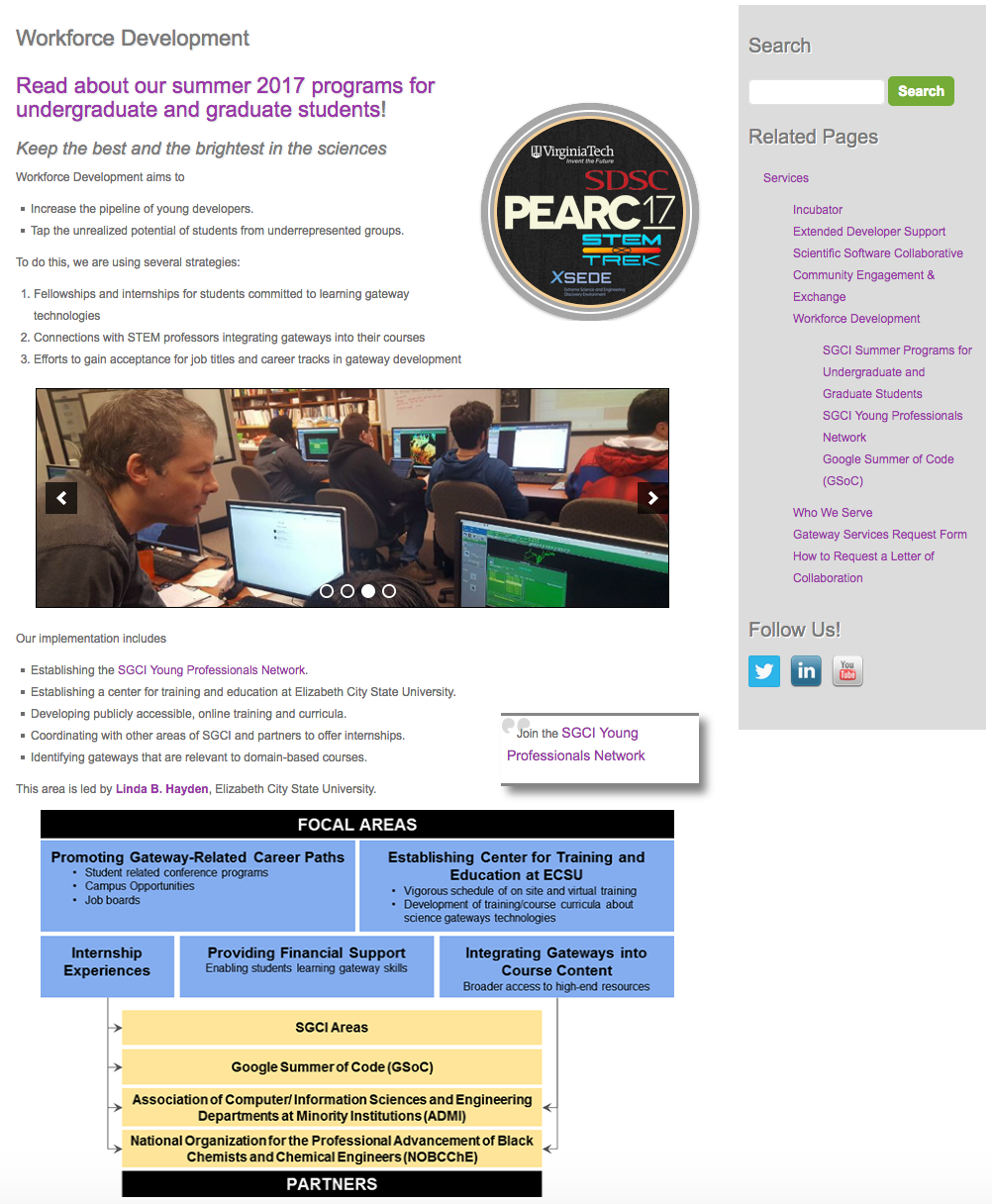 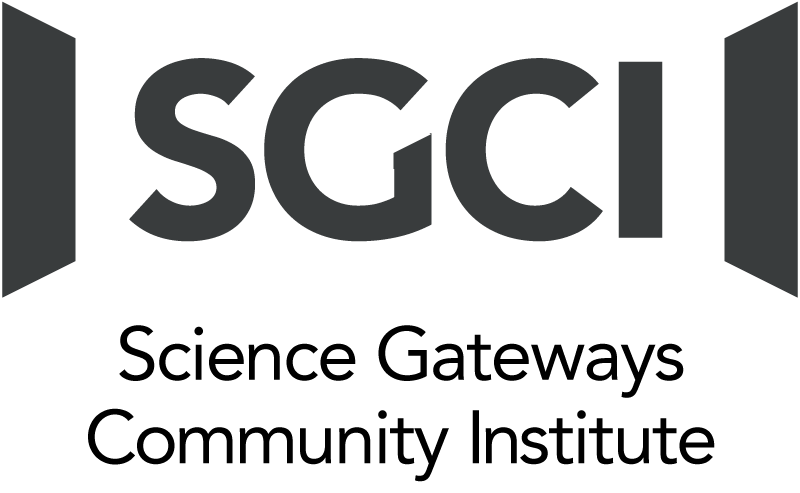 Current Site
[Speaker Notes: Taty

Current Site]
Conclusion
Team was not able to use Bootstrap components with WordPress theme
Liferay components  + WordPress widgets can fulfill some of the capabilities of Bootstrap components
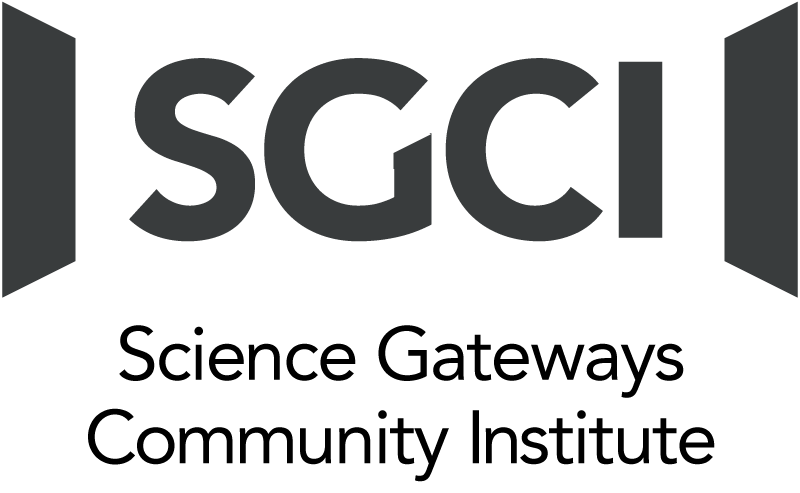 [Speaker Notes: Taty

-Liferay is a CMS]
Future Work
Future CMS of the SGCI site is Liferay


Bootstrap is compatible with Liferay
Long-term goals
Liferay offers “developers a complete platform for building web apps, mobile apps, and web services quickly, using features and frameworks designed for rapid development, good performance, and ease of use”
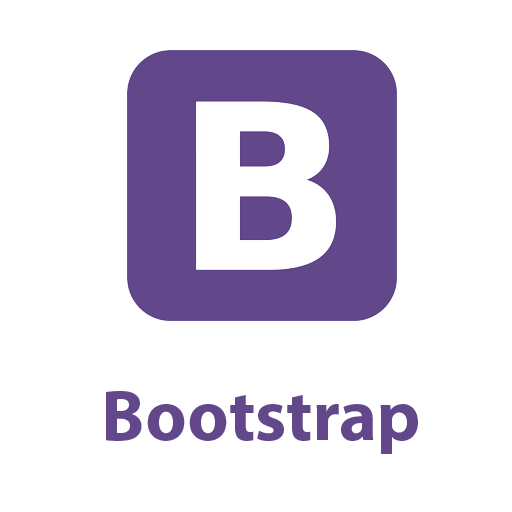 Develop CERSER’s current sites into responsive sites using Bootstrap
Create Facebook Group for Young Professionals to network
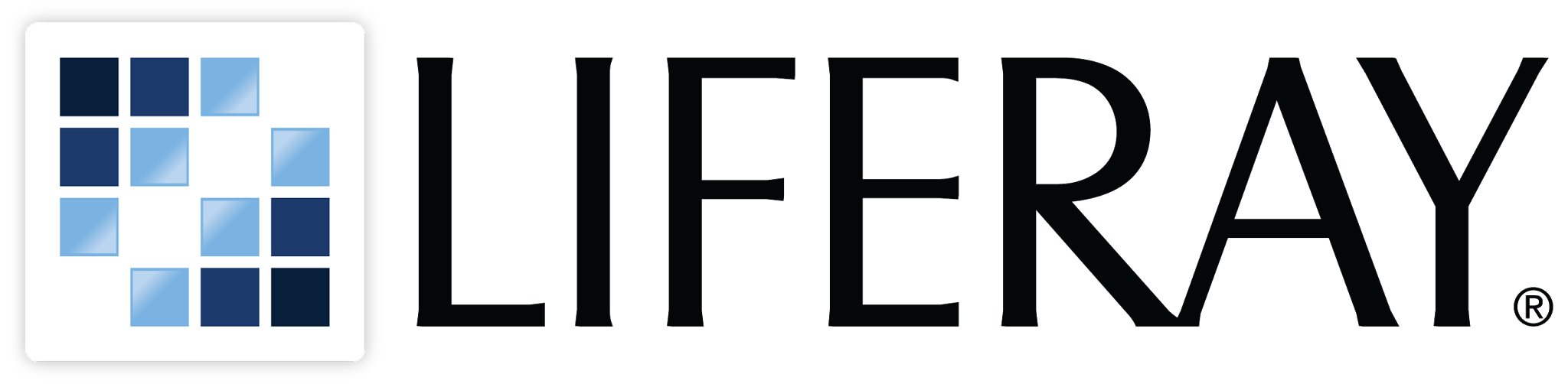 [Speaker Notes: Jeff
-Can use Bootstrap theme with Liferay

-Bootstrap rearranges the website so that it can be viewed on multiple platforms such as phones, tablets, or desktops

-embed the Facebook page within the young professional site]
Acknowledgements
Dr. Linda Hayden of Elizabeth City State University
Science Gateway Community Institute (SGCI)
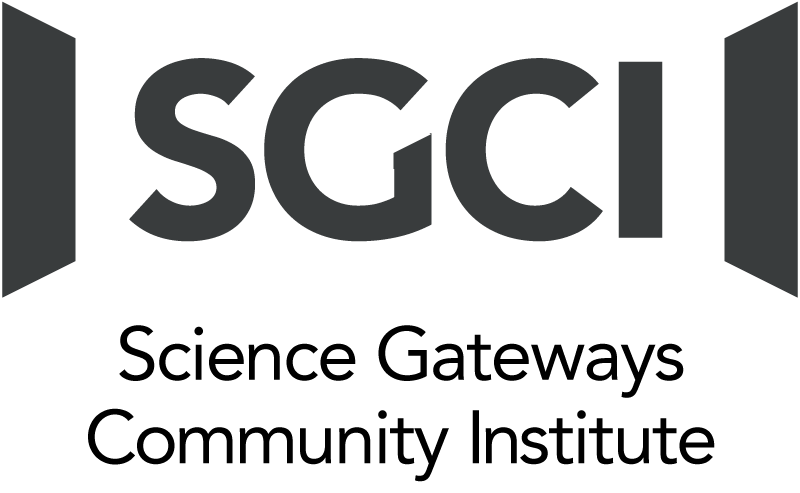 [Speaker Notes: Jeff]
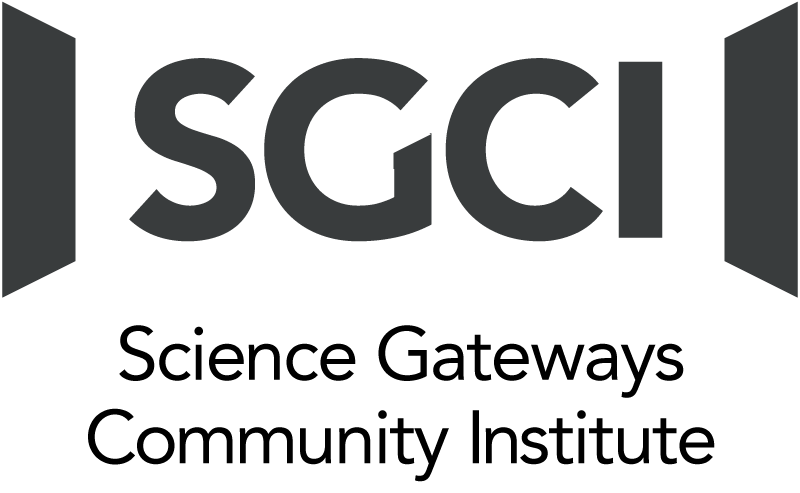 QUESTIONS
[Speaker Notes: Jeff]